ORGANIZATIONAL CUMMUNICATION
Sumbodo Prabowo
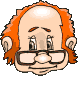 Komunikasi adalah …
1.      Transmission of energy change from one place to another as in the nervous system or transmission of sound waves, sebuah perpindahan energi dari satu tempat ke tempat lain dalam sistem syaraf atau tranmisi gelombang suara.
2.      Transmission or reception of signals or messages by organism, tranmisi atau penerimaan simbol atau pesan yang dilakukan oleh makhluk hidup.
3.      Transmitted massages
4.      The process whereby system influences another system through regulation of transmitted signals , proses dimana satu sistem mempengaruhi sistem yang lain melalui perpindahan simbol atau tanda.
5.      The influence of one personal region on another whereby a change in one results in correspondent change in other region – pengaruh seseorang kepada yang lain yang membawa perubahan akibat pengaruh tersebut.
Communication process
Sender					    receiver	
massage



feedback
Fungsi komunikasi
Scott & Mitchel  menyatakan beberapa fungsi komunikasi :
1.      Control – komunikator mengendalikan perilaku komunikan
2.      Information – dalam komunikasi terjadi peralihan informasi
3.      Motivation – komunikator dapat memotivasi komunikan demikian sebaliknya
4.      Emotive – sebagai sarana mengekspresikan emosi
Peran komunikasi dalam tugas manager
Penelitian pada 178 manager (Luthans, Hodggets, A.Rosenkrantz, 1988)
44% komunikasi rutin
26% human resources management.
19% traditional management
11% networking
Fayol’s Contribution
Gangplank concept
Barnard’s contribution
Jalur komnikasi organisasi jelas.
Setiap anggota organisasi mempunyai jalur komunikasi formal.
Jalur komunikasi harus langsung dan sependek mungkin.
Orang yang berkomunikasi harus kompeten
Jalur komunikasi tidak dapat dinterupsi pada saat kondisi normal.
Setiap komunikasi disusahakan autentik.
Modern Perspective
Humanistic interactor


Informal                                                    formal
Developer                                               controller


Mechanistic isolator
Komunikasi yang digunakan dalam organisasi
Management Information System
Telecomunication  Technology
Nonverbal communication
Interpersonal Communication
Komunikasi atasan- bawahan
Downward communication
Subordinate – initiated communication
Interactive communication
Downward communication
Job instruction
Prosedur organisasi
Memberikan informasi ‘rationale of the job’
Memberikan feedback performance bawahan.
Mengindoktrinasi tujuan organisasi
Upward communication
Laporan tugas yang dikerjakan
Yang mereka pikirkan yang harus dikerjakan.
Masalah mereka
Masalah di unitnya
Review antara kebijakan perusahaan dengan kenyataan yang dilakukan
INTERACTIVE COMMUNICATION
Task coordination
Problem solving
Information sharing
Conflict resolution
Sumber Pustaka
Luthans, 1992, Organizational Behavior, New York : Mc Graw Hill, Inc.
Riggio, 2009, Introduction to Industrial/Organization Psychology, New Jersey: Pearson Education, Inc.